Análise DC em
Amplificadores com BJT
Fator de Estabilidade (S)
A Figura abaixo apresenta o circuito de polarização mais e o mais usado para se obter um ponto de polarização estável !

Mais estável será esse ponto quanto maior for o resistor RE e menor for o resistor RB. O fator de estabilidade S, dado pela equação abaixo, define as faixas de maior ou menor estabilidade do circuito.
Esta equação está demonstrada na  “Aula 11  -  BJT Estabilidade de Polarização” (slides  30 à 32)
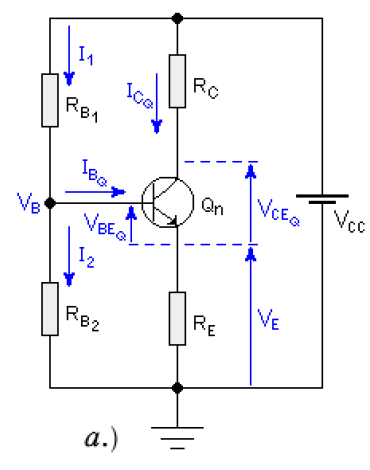 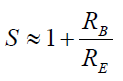 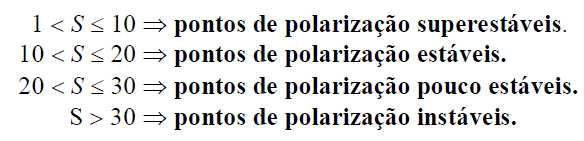 Cálculo da Polarização por Divisão de Tensão !
O tutorial de cálculo a seguir descrito está na apostila “BJT Resumo da Teoria (pgs. 1 – 4)
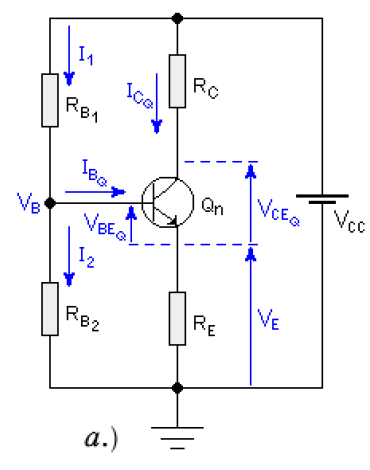 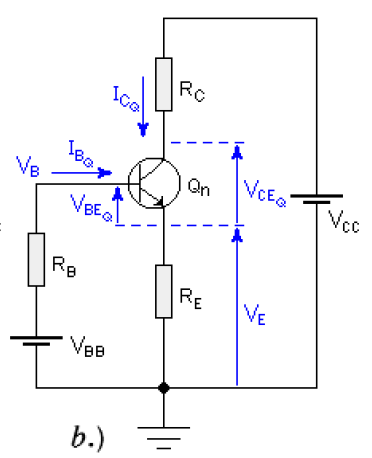 ≡
Circuito de Polarização por Divisão de Tensão
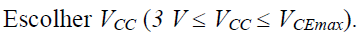 1
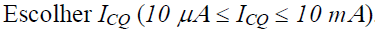 2
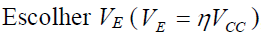 3
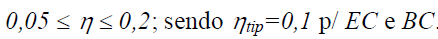 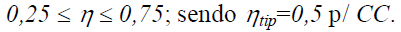 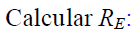 4
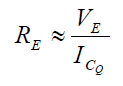 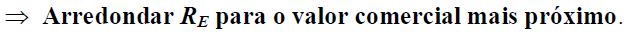 Escolher S (usar os critérios de estabilidade)
5
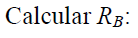 6
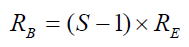 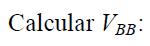 7
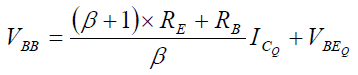 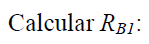 8
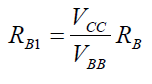 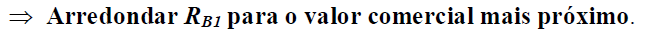 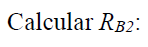 9
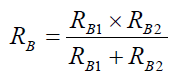 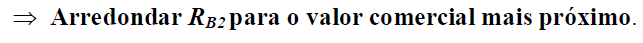 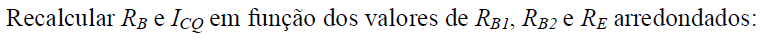 10
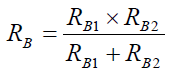 Equação deduzida por somatória de correntes nas malhas !
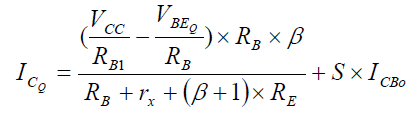 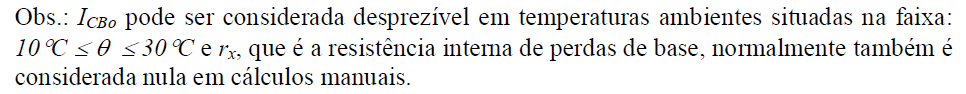 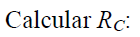 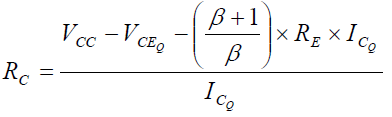 11
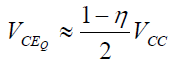 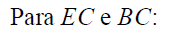 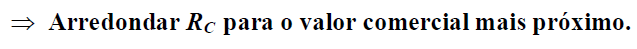 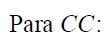 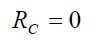 12
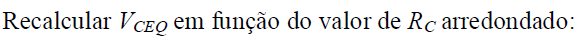 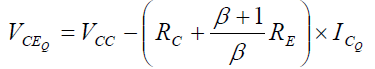 Equação deduzida por somatória de correntes nas malhas !
Obs: A apostila “Eletrônica Básica - Amplificadores Analógicos BJT” (Veronese PR, 2014) descreve cálculos sobre análise DC e análise AC de diversos circuitos com BJT.  
Os exercícios a seguir descrevem apenas a análise DC !
Polarização com Divisor de Tensão (Síntese)
Amplificador Emissor Comum
Observe que o exercício  a seguir descreve o cálculo da polarização por divisor de tensão em um 
amplificador emissor comum 
(os resistores de polarização NÃO são conhecidos)

  (exercício 2 - resolvido na apostila “BJT - Eletrônica Básica - Amplificadores Analógicos BJT- Exercicios - v. 2014 Rev. 06” (pgs. 3 – 6)

A análise AC deste exercício (pg. 7 – 9)
será analisada posteriormente !
Exercício
Polarizar o transistor de um amplificador emissor comum de modo que as seguintes condições sejam satisfeitas @ 25 oC :  ICQ =100 µ A ± 2%, VCEQ = 5,4 V ± 2%,  S = 9,5 ± 10% ,  RB1a ≤ 0,2RB1
OBS:
O modelo de Gummel – Poon será apresentado na análise AC dos amplificadores com BJT. Através das equações desse modelo mostra-se que para a polarização desejada os valores calculados de 𝛽 e VBE  são: 
       𝛽 = 291,957 e VBE = 0,58271V .

Da tabela 1 observa-se que o transistor  QnB é semelhante ao transistor BC548B:
Tabela 1 – Parâmetros CC do transistor QnC
Calcular o espalhamento do ponto quiescente calculado no item a, sabendo-se que na fabricação em série o transistor QnB pode apresentar o seguinte espalhamento de parâmetros @ 25 oC: 
       180 ≤ β ≤ 525, 0,57 V ≤ VBE ≤ 0,59 V.
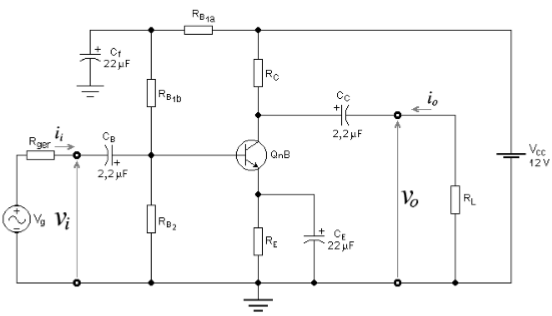 Saída no Coletor
Entrada
Amplificador Emissor Comum
EMISSOR entre a entrada e a saída
OBS: O divisor de tensão optativo, RB1a e RB1b, juntamente com o capacitor Cf , formam um filtro que evita que ruídos da fonte de alimentação atinjam a base do transistor e possam ser amplificados por ele.
Cálculo da Polarização
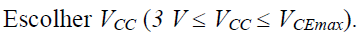 1
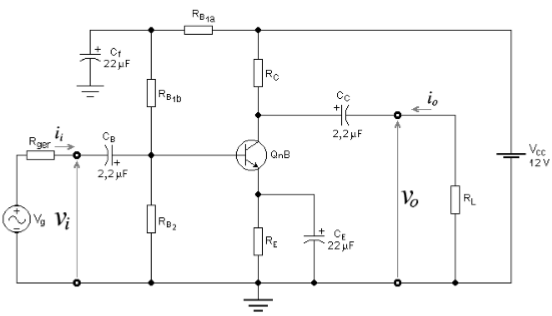 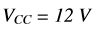 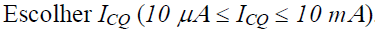 2
ICQ   = 100μA
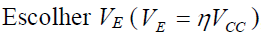 3
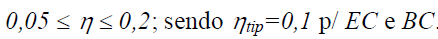 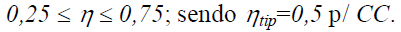 Considerando que o circuito é um emissor comum, resulta na  escolha de ηtip = 0,1
VE   = 1,2 V
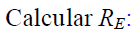 4
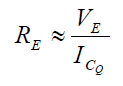 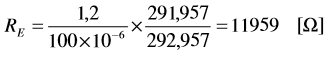 RE   = 12 KΩ
Escolher S:
5
S  = 9,5
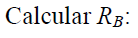 6
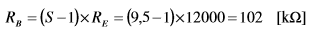 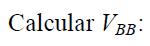 7
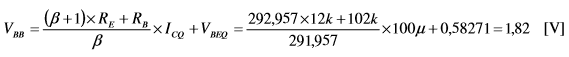 Cálculo de RB1
8
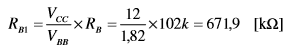 Cálcular RB1a  e RB1b
8
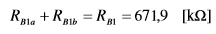 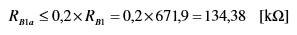 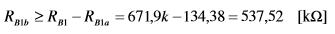 RB1b   = 560 KΩ
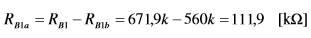 RB1a   = 120 KΩ
Na análise CC o capacitor CF entre RB1a  e RB1b é um circuito aberto. Logo:
RB1 = RB1a  e RB1b = 120 kΩ + 560 KΩ = 680 KΩ
Cálcular RB2
9
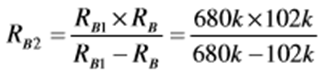 RB2   = 120 KΩ
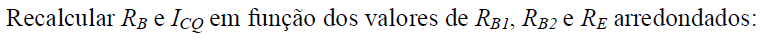 10
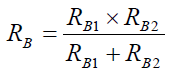 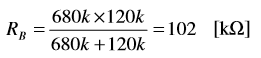 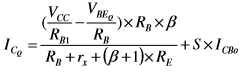 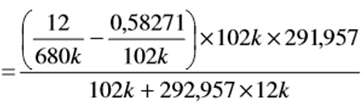 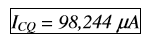 (≈ 0)
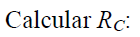 11
Para uma polarização em Classe A, com o ponto quiescente aproximadamente no centro da reta de carga, deve-se fazer: VCEQ = (VCC – VE )/2 = (12-1,2)/2 =5,4V. Então, para um amplificador BC:
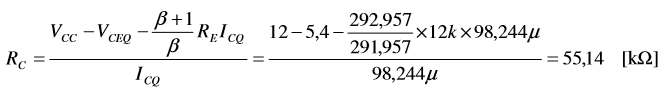 RC   = 56 KΩ
12
Calcular VCEQ
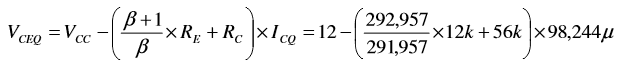 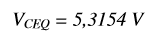 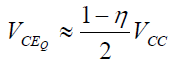 = 5.4V
Observar que:
Cálculo da Espalhamento do Ponto Quiescente
Considerando que  VE = VB – VBE  e que IE  = VE / RE , a máxima corrente de coletor ocorre quando β = βmax e VBE = VBEmin :
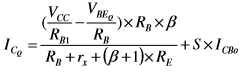 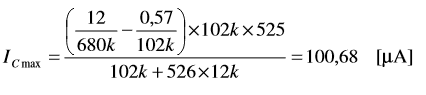 (≈ 0)
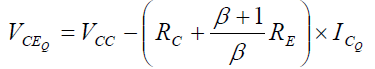 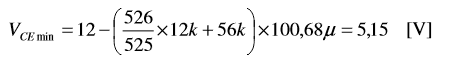 Considerando que  VE = VB – VBE  e que IE  = VE / RE , a mínima corrente de coletor ocorre quando β = βmin e VBE = VBEmax :
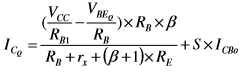 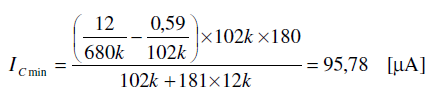 (≈ 0)
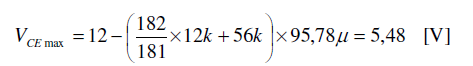 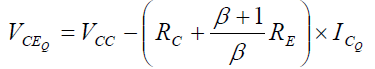 Considerando-se o espalhamento obtêm-se: 
95,78 μA ≤ IC ≤ 100,68 μA
5,15 V ≤ VCE ≤ 5.48 V

Constata-se que mesmo para uma variação de β da ordem de 200%, o ponto quiescente permanece bem estável, resultando ICQ com uma variação total da ordem de 5%, que está dentro da tolerância de valores dos resistores comerciais comuns. 

O divisor de tensão optativo, RB1a e RB1b, juntamente com o capacitor Cf, formam um filtro que evita que ruídos da fonte de alimentação atinjam a base do transistor e possam ser por ele amplificados.
Polarização com Divisor de Tensão (Síntese)
Amplificador Base Comum
Observe que o exercício  a seguir descreve o cálculo da polarização por divisor de tensão em um amplificador base comum 
(os resistores de polarização NÃO são conhecidos) !

  (exercício 4 - resolvido na apostila “BJT - Eletrônica Básica - Amplificadores Analógicos BJT- Exercicios - v. 2014 Rev. 06” (pgs. 9 – 12)

A análise AC deste exercício (pg. 12 – 14)
será analisada posteriormente !
Exercício
O amplificador da Figura é do tipo base-comum. Calcular para esse circuito os resistores de polarização de modo que S = 9,5 + 5% @ 25oC .  Dados: 𝛽 = 291 e VBE = 0,61V
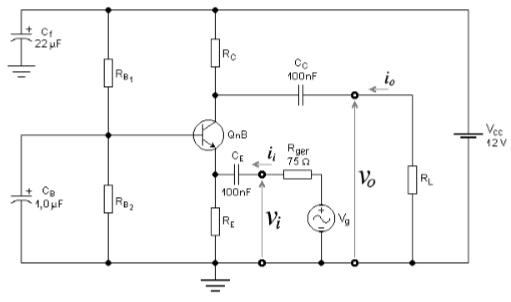 BASE entre a entrada e a saída
Saída no Coletor
Amplificador 
Base Comum
Entrada
b) Da tabela 1 observa-se que o transistor  QnB é semelhante ao transistor BC548B:
Tabela 1 – Parâmetros CC do transistor QnB
Na análise AC de um amplificador base comum mostra-se que a a corrente ICQ pode ser determinada através da equação da resistência de entrada. Para este circuito mostra-se que ICQ = 336,11 μA .
Seguindo-se o roteiro de polarização obtêm-se as resistências RB1 , RB2 , RC  e RE :
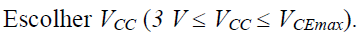 1
O valor de VCC = 12V
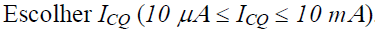 2
O valor de ICQ foi fornecido e ICQ = 336,11 μA.
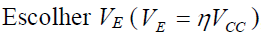 3
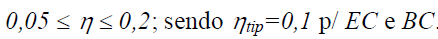 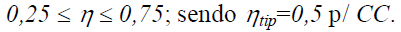 Considerando que o circuito é um base comum, resulta na  escolha de ηtip = 0,1
VE   = 1,2 V
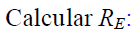 4
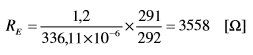 RE  = 3,3kΩ
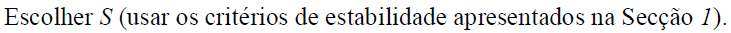 5
S  = 9,5
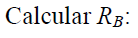 6
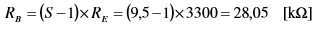 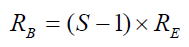 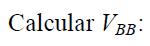 7
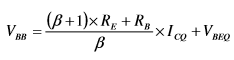 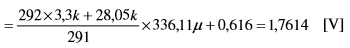 Calcular RB1  e RB2
8
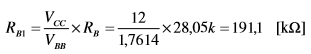 RB1  = 180kΩ
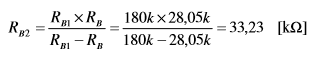 RB2  = 33kΩ
Recalcular RB , ICQ e VE m função dos valores de RB1 , RB2 e RE
9
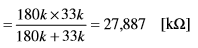 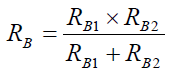 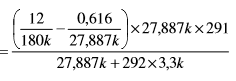 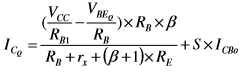 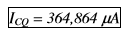 (≈ 0)
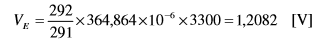 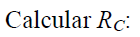 11
Para uma polarização em Classe A, com o ponto quiescente aproximadamente no centro da reta de carga, deve-se fazer: VCEQ = Vcc – VE = (12-1,2082)/2 =5,396 V. Então, para um amplificador BC:
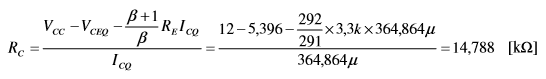 RC  = 15kΩ
Calcular VCEQ  considerando o arredondamento comercial de RC :
12
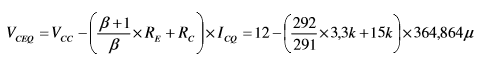 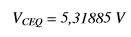 Polarização com Divisor de Tensão
Amplificador Coletor Comum
Observe que o exercício  a seguir descreve o cálculo da polarização por divisor de tensão em um amplificador coletor comum 
(os resistores de polarização são conhecidos) 

  (exercício 5 - resolvido na apostila “BJT - Eletrônica Básica - Amplificadores Analógicos BJT- Exercicios - v. 2014 Rev. 06” (pgs. 14 – 15)

A análise AC deste exercício (pg. 15 – 18)
será analisada posteriormente !
O amplificador da Figura é coletor comum. Determine os parâmetros ICQ e  VCQ de polarização @ 25 °C:
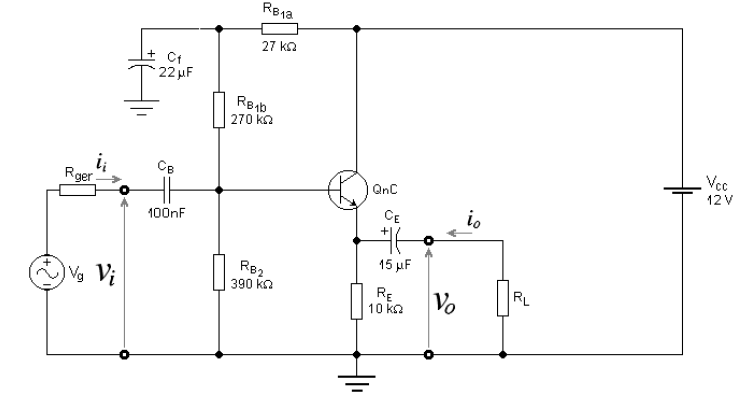 Coletor entre a entrada e a saída
Amplificador 
Coletor Comum
Entrada
Saída no Emissor
A resistência de base vale:
1
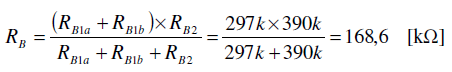 Cálculo de ICQ
2
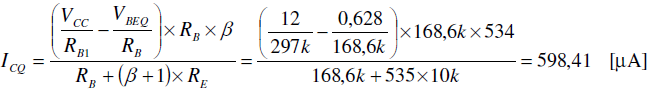 Cálculo de VCQ
3
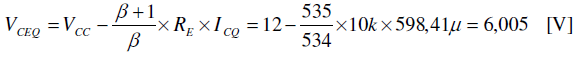 Polarização com Divisor de Tensão
Amplificador Separador de Fase
Observe que o exercício  a seguir descreve o cálculo da polarização por divisor de tensão em um amplificador separador de fase
(os resistores de polarização são conhecidos) 

  (exercício 6 - resolvido na apostila “BJT - Eletrônica Básica - Amplificadores Analógicos BJT- Exercicios - v. 2014 Rev. 06” (pgs. 18 – 20)

A análise AC deste exercício (pg. 20 – 22)
será analisada posteriormente !
O amplificador da Figura é um separador de fase. Determine os parâmetros ICQ e  VCQ de polarização @ 25 °C:
Amplificadores separadores de fase (Phase-Splitter) são circuitos constituídos de duas saídas que, teoricamente, apresentam ganhos de tensão idênticos e unitários em relação a uma entrada, mas com fases opostas entre si (180°). A principal utilidade desse circuito é trabalhar como excitador em contrafase de estágios de saída de potência na configuração push-pull.
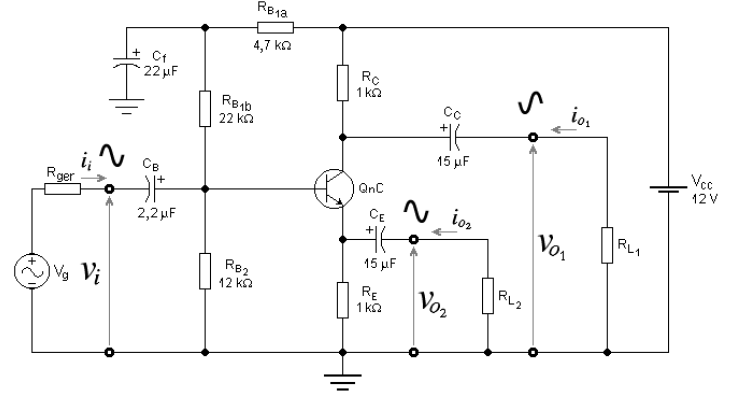 A resistência de base vale:
1
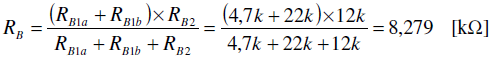 Cálculo de ICQ
2
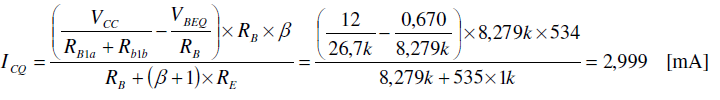 Cálculo de VCQ
3
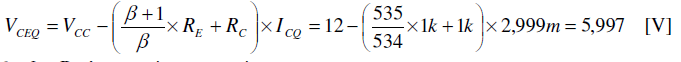 Polarização com Divisor de Tensão
(exemplo de circuito mal polarizado) 

Amplificador em Cascata com Acoplamento DC (ou direto)
Observe que o exercício  a seguir descreve o cálculo da polarização por divisor de tensão em um amplificador em cascata com acoplamento DC. 
(os resistores de polarização são conhecidos)!

  (exercício 7 - resolvido na apostila “BJT - Eletrônica Básica - Amplificadores Analógicos BJT- Exercicios - v. 2014 Rev. 06” (pgs. 22 – 26)

A análise AC deste exercício (pg. 26 – 28)
será analisada posteriormente !
Exercício
Para o amplificador em cascata com acoplamento DC ou direto da figura abaixo, calcular o ponto de polarização  @ 25 ° C, com Rger = 600 Ω e RL = ∞. 
 
OBS:   Esse circuito é semelhante ao exercício 3 mas o segundo estágio utiliza um BJT pnp.
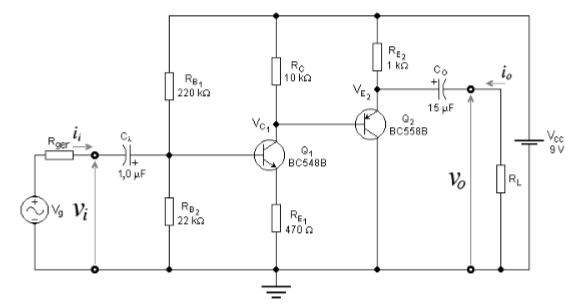 Fig. Amplificador em cascata com acoplamento DC ou direto
Recordação
Cálculo do Ponto de Polarização
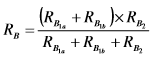 as correntes quiescentes dos transistores do circuito podem ser
Sendo
calculadas pelas seguintes equações:
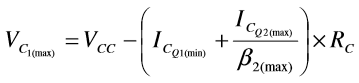 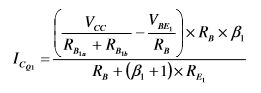 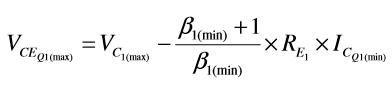 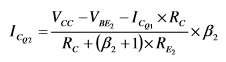 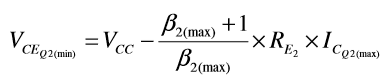 Em um problema de análise de circuitos eletrônicos no qual as grandezas elétricas estáticas são desconhecidas, a primeira providência a ser tomada é a consulta à folha de dados (datasheet) dos transistores.

BC548B: 
βtip = 290
VBE(tip) = 0,66 V
200 ≤ β ≤ 450 
0,58 V ≤ VBE ≤ 0,70 V 
VAF = 66,4 V @ 25 ° C 

BC558B: 
β tip = 290
VBE(tip) = 0,65 V 
220 ≤ β ≤ 475 
0,60 V ≤ VBE ≤ 0,75 V 
VAF = 30,9 V @ 25 ° C
Para o primeiro estágio do circuito da Figura  pode-se calcular:
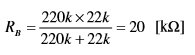 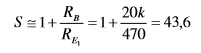 OBS: Como S > 30, o ponto quiescente do primeiro estágio não é estável em relação às variações dos parâmetros internos do transistor Q1, ou seja, o circuito não está bem polarizado.
Os pontos extremos de espalhamento do ponto quiescente devem, então, ser calculados, ocorrendo as seguintes situações:
Cálculo das correntes de coletor máximas (ICQ1max e ICQ2mx) que ocorrem quando β1=β1(max) , VBE1=VBE1(min), β2 = β2(max) e |VBE2| = |VBE2(min)|).
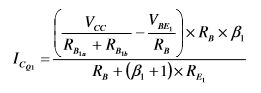 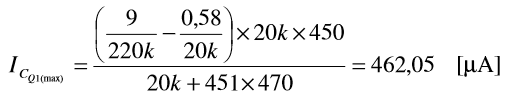 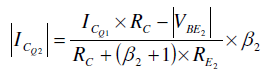 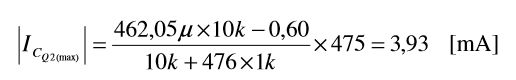 Cálculo da tensão de coletor mínima (VC(min) ) e das tensões coletor – emissor mínimas (VCEQ1(min) e VCEQ2(min)).
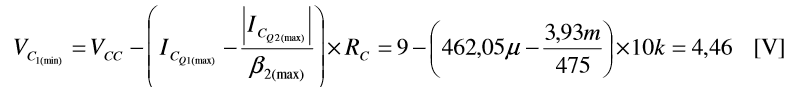 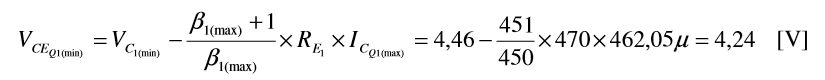 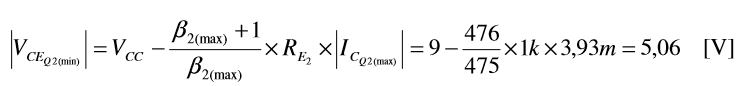 Cálculo das correntes de coletor ICQ1 e ICQ2 mínimas que ocorrem quando β1=β1(min) , VBE1=VBE1(max), β2 = β2(min) e |VBE2| = |VBE2(max)|).
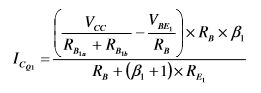 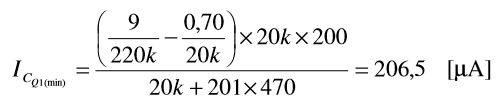 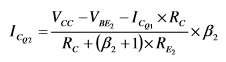 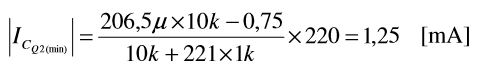 Cálculo da tensão de coletor máxima (VC(max) ) e das tensões coletor – emissor máximas (VCEQ1(máx) e VCEQ2(máx)).
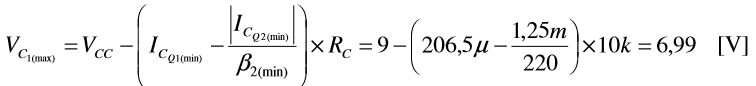 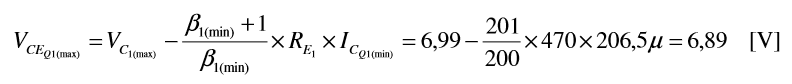 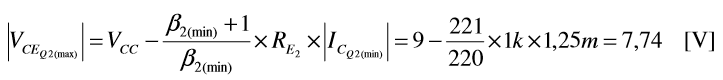 Resumo do espalhamento do ponto quiescente:
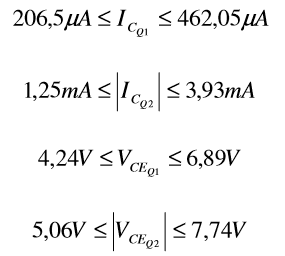 Cálculo  das correntes de coletor típicas (β1 = β1(tip) ; VBE1 = VBE1(tip); β2 = β2(tip) e |VBE2| = |V BE2(tip)|).
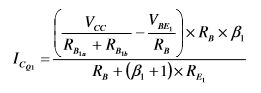 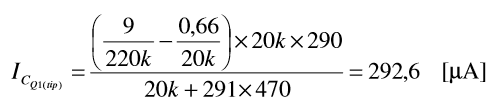 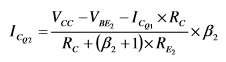 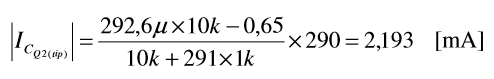 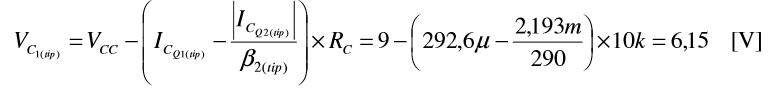 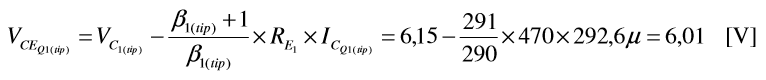 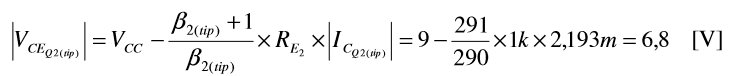 O ponto típico é o mais esperado porque representa a maior probabilidade de incidência no processo de fabricação. O circuito da Figura, no entanto, mesmo no ponto típico, não se apresenta bem projetado porque os transistores estão polarizados fora do centro da reta de carga (VCEQ ≅ 4,5 V), limitando, assim, a máxima excursão do sinal AC.
Pode-se notar, por esses cálculos, que, face ao espalhamento de valores dos parâmetros estáticos que ocorre na fabricação dos transistores bipolares, as condições de polarização podem resultar muito variáveis na prática se o fator de estabilidade S não for adequadamente dimensionado (S < 20).
Polarização com Divisor de Tensão
(exemplo de circuito bem polarizado) 

Amplificador em Cascata com Acoplamento DC (ou direto)
Observe que o exercício  a seguir descreve o cálculo da polarização por divisor de tensão em um amplificador em cascata com acoplamento DC. 
(os resistores de polarização são conhecidos)!

  (exercício 8 - resolvido na apostila “BJT - Eletrônica Básica - Amplificadores Analógicos BJT- Exercicios - v. 2014 Rev. 06” (pgs. 28 – 32)

A análise AC deste exercício (pg. 32 – 25)
será analisada posteriormente !
Exercício
Para o circuito da figura abaixo, calcular o ponto de polarização  @ 25 ° C com Rger = 600 Ω e RL = 10 k Ω. Os transistores são do tipo BC548B.
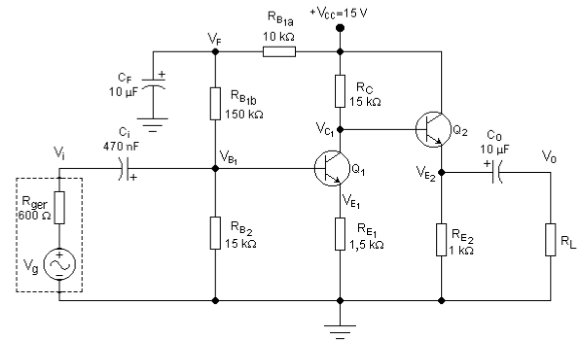 Amplificador em Cascata com Acoplamento DC
As correntes e tensões quiescentes do circuito podem ser calculadas pelas seguintes equações:
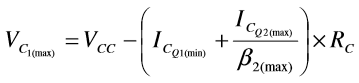 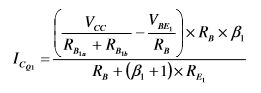 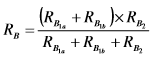 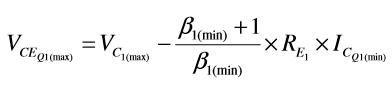 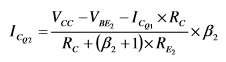 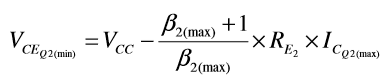 Cálculo do Ponto de  Polarização
Em um problema de análise de circuitos eletrônicos no qual as grandezas elétricas estáticas são desconhecidas, a primeira providência a ser tomada é a consulta à folha de dados (datasheet) dos transistores. 
Para o BC548B obtém-se @ 25°C : 
200 ≤ β ≤ 450
βtip = 290
0,58 V ≤ VBE ≤ 0,70 V 
VBE(tip) = 0,66 V.
Como 10 ≤ S ≤ 20, o ponto quiescente do primeiro estágio é bem estável em relação às
variações dos parâmetros internos do transistor Q1, ou seja, o circuito está bem polarizado !
Cálculo de RB e S (primeiro estágio do circuito) :
1
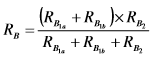 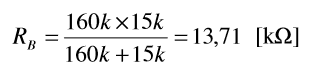 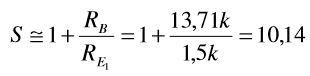 Correntes quiescentes de coletor: máxima para Q1 (𝛽1 =𝛽1(max) ; VBE1=VBE1(min) ) e mínima para Q2 (𝛽2 =𝛽2(min) e VBE2=VBE2(max)). Usando-se as equações das correntes quiescentes dos transistores tem-se que:
Cálculo de ICQ1(max) e ICQ2(min)
2
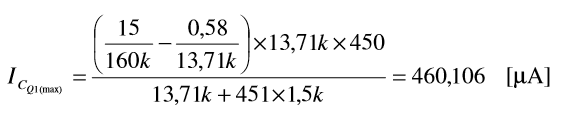 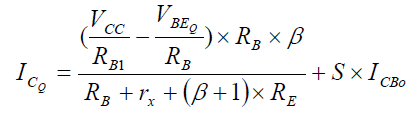 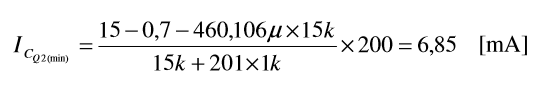 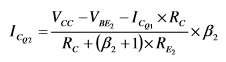 Cálculo de VC1(min) e VCQ1(min)  e VCQ2(max)
3
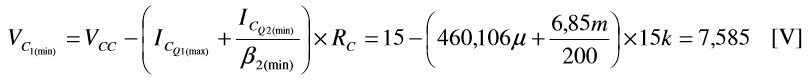 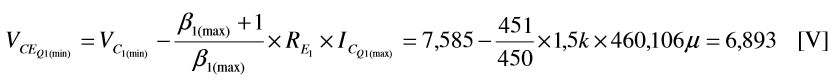 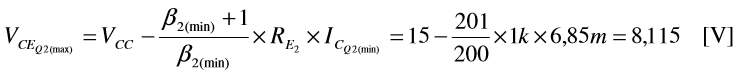 Correntes quiescentes de coletor: mínima para Q1 (𝛽1 =𝛽1(min) ; VBE1=VBE1(max) ) e máxima para Q2 (𝛽2 =𝛽2(max) e VBE2=VBE2(min)). Usando-se as equações das correntes quiescentes dos transistores tem-se que:
Cálculo de ICQ1(min) e ICQ2(max)
4
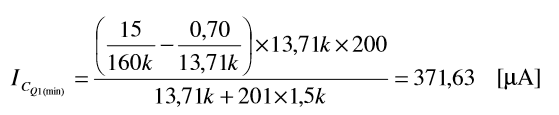 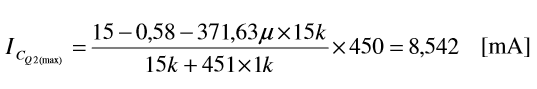 5
Cálculo de VC1(max) e VCQ1(max)  e VCQ2(min)
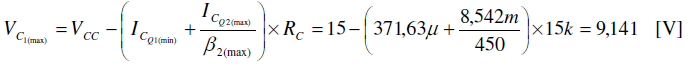 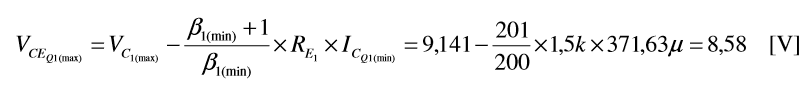 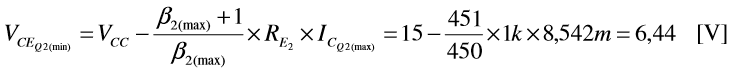 Resumo do espalhamento do ponto quiescente:
6
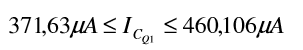 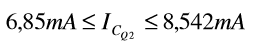 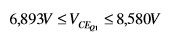 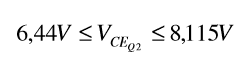 Correntes quiescentes de coletor típicas: máxima para Q1 (𝛽1 =𝛽1(tip); VBE1=VBE1(tip ) e mínima para Q2 (𝛽2 =𝛽2(tip) e VBE2=VBE2(tip)). Usando-se as equações das correntes quiescentes dos transistores tem-se que:
Cálculo de ICQ1(tip) e ICQ2(tip)
7
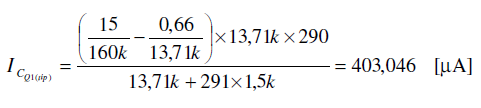 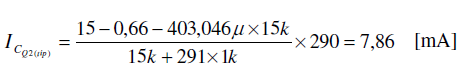 Cálculo de VC1(tip) ,  VCEQ1(tip) e VCEQ2(tip)
8
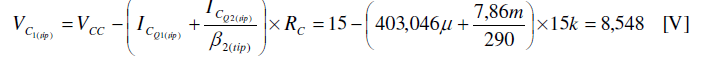 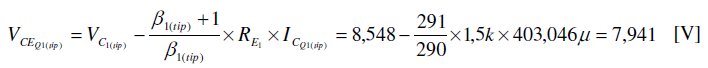 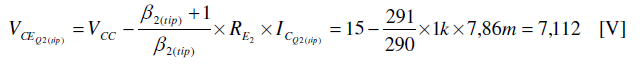 Pode-se notar, por esses cálculos, que, face ao espalhamento de valores dos parâmetros estáticos que ocorre na fabricação dos transistores bipolares, as condições de polarização podem resultar pouco variáveis, na prática, se o fator de estabilidade S for adequadamente dimensionado (10 ≤ S ≤ 20).

O ponto típico é o mais esperado porque representa a maior probabilidade de incidência no processo de fabricação. O amplificador em cascata com acoplamento DC , além disso, se apresenta bem projetado porque os transistores estão polarizados aproximadamente no centro da reta de carga (VCEQ ≅ 7,5 V), permitindo, assim, a máxima excursão do sinal AC.